Праздник Говорунов
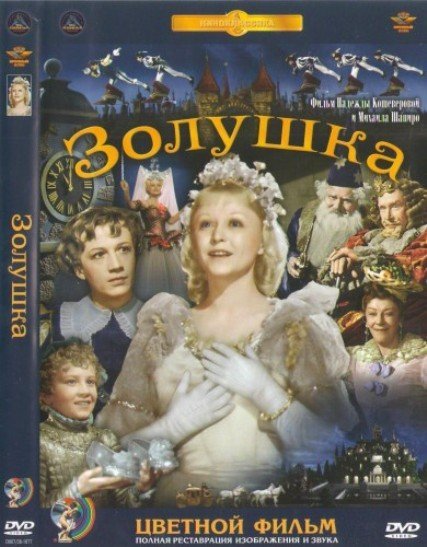 «Верно-неверно»
Сказку «Золушка» написал Шарль Перро.
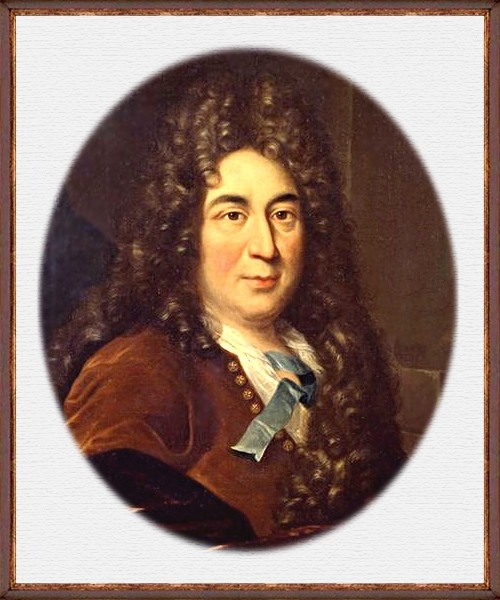 У Золушки был скверный характер.
Золушка была доброй девушкой
Крёстной Золушки была Фея.
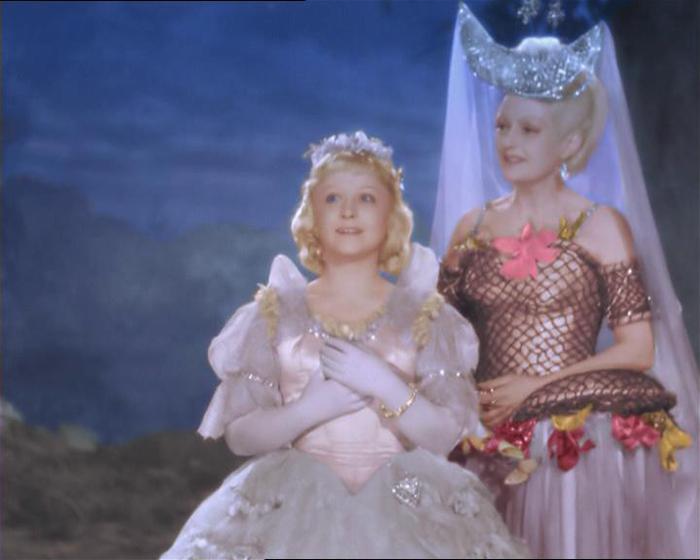 Мачеха и сестрицы не любили Золушку и всегда обижали
Мачеха и сестрицы очень любили Золушку и никогда не обижали.
Фея сделала карету для поездки на бал из арбуза.
Фея сделала карету для поездки на бал из тыквы
Паж подарил Золушке Хрустальные туфельки.
Конкурс скороговорок
У Сени и Вани в сетях сом с усами.
Поля пошла полоть петрушку в поле.
Опять пять ребят нашли у пенька пять опят.
У тридцати трех  поросят тридцать три хвостика висят. 
Приготовила Лариса для Бориса  суп из риса.
Волшебная палочка
Отгадайте загадку
Вы знаете девушку эту,
Она в старой сказке воспета.
Работала, скромно жила...
Но туфелька ей подошла!
К ней счастье явилось, как солнышко!
А звали красавицу….
Золушка.
Конкурс «Назови ласково»
Папа – 
Дочка – 
Бабушка – 
Внук –
Тётя – 
Дядя -
Племянник -
Внучка – 
Ребёнок -
Брат – 
Сестра –
Соседка -